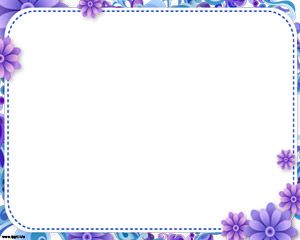 Развитие познавательных способностей дошкольников через проектную деятельность
Воспитатель: Дмитриева О.В.
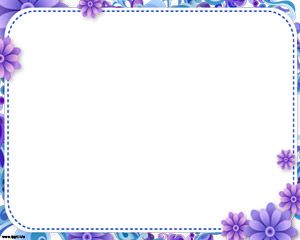 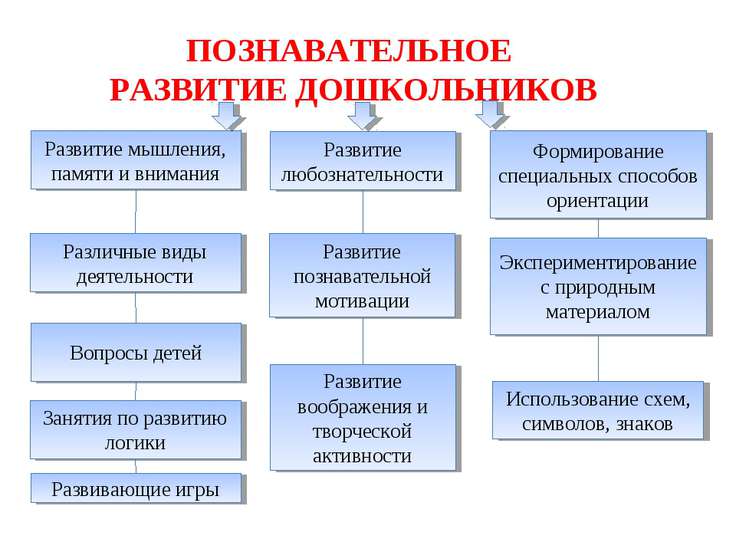 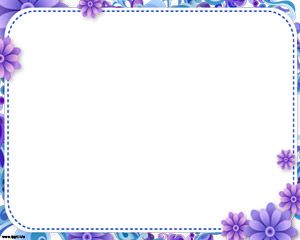 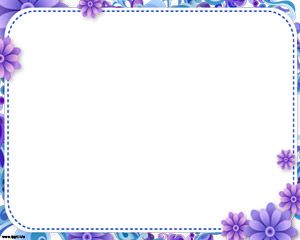 Основные принципы организации познавательной деятельности детей дошкольного возраста:
-Формирование познавательных интересов и познавательных действий ребенка в различных видах деятельности;
-приобщение детей к социокультурным нормам, традициям семьи, общества, государства;
-возрастная адекватность дошкольного образования; 
-поддержка инициативы детей в различных видах                         деятельности
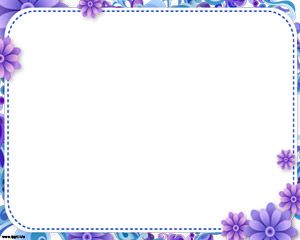 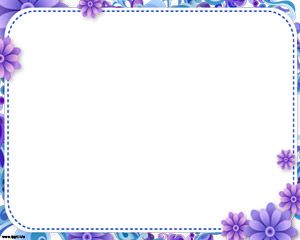 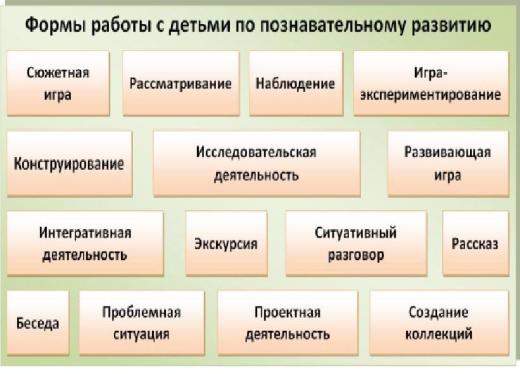 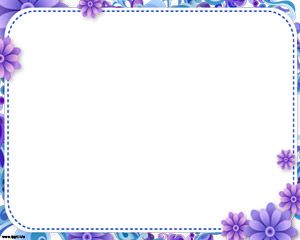 Метод проектов – 
    это способ организации педагогического процесса, основанный на взаимодействии педагога и воспитанника, способ взаимодействия с окружающей средой, поэтапная практическая деятельность по достижению поставленной цели
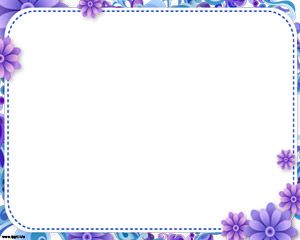 Основная цель проектного метода:

Развитие свободной творческой личности ребенка
Задачи:
1)  обеспечение психологического благополучия и здоровья детей;
2) Развитие познавательных способностей, творческого мышления и воображения;
3) Формирование предпосылок для поисковой деятельности, интеллектуальной инициативы;
4) Развитие умений определять возможные методы решения проблемы с помощью взрослого, а затем и самостоятельно;
5) Развитие желания участвовать в процессе совместной проектно-исследовательской, творческой деятельности.
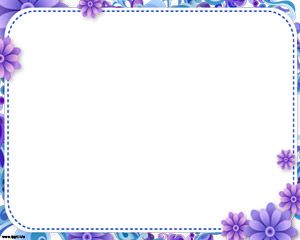 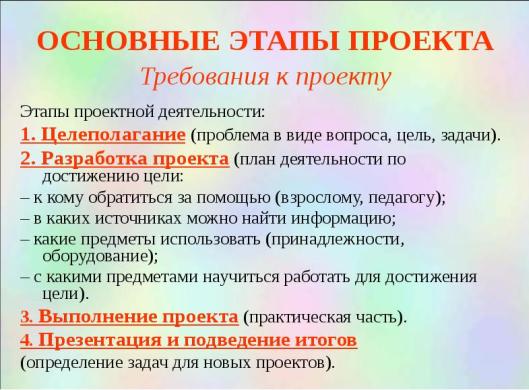 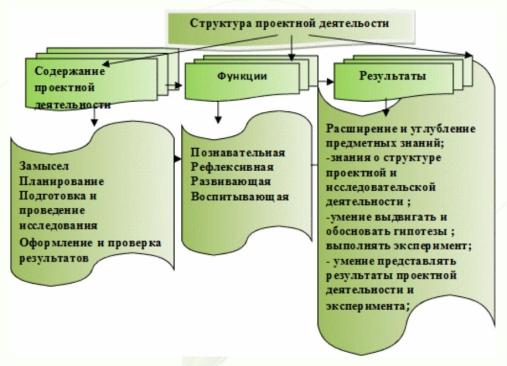 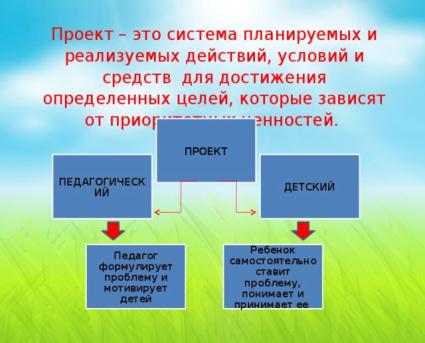 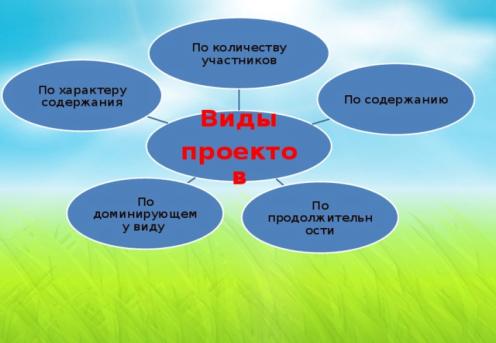 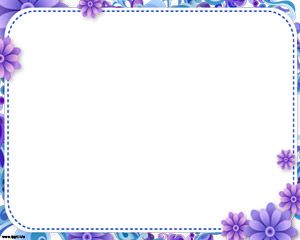 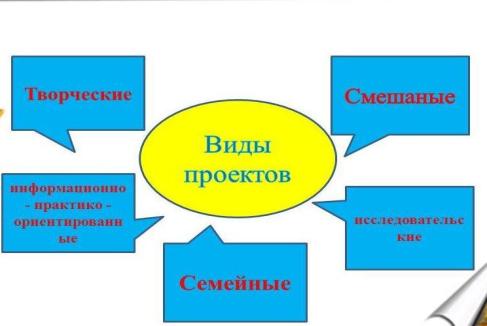 Исследовательские проектыОсновные задачи:-Развитие познавательных способностей детей:наблюдать, описывать, сравнивать, строить предположения и предлагать способы их проверки;-Систематизация знаний об окружающем мире;-Формирование элементарных представлений о взаимосвязях и взаимозависимостях в жизни, в природе
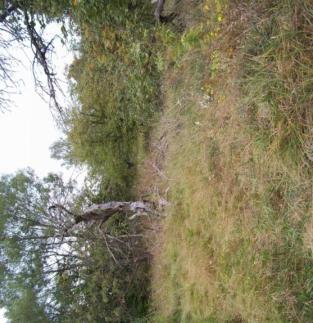 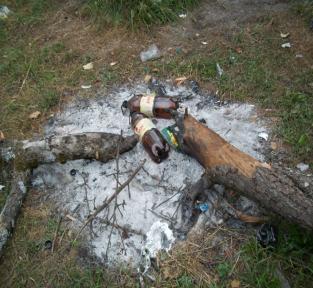 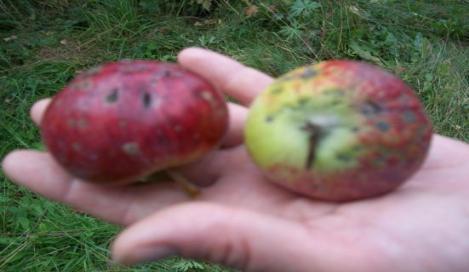 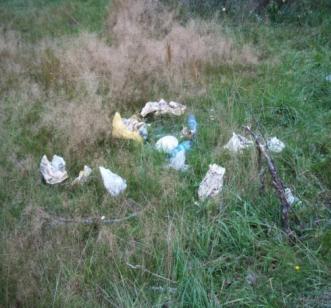 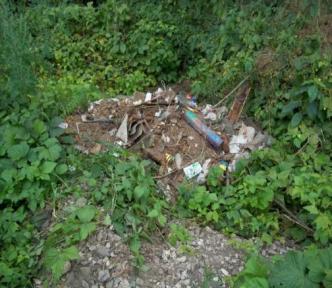 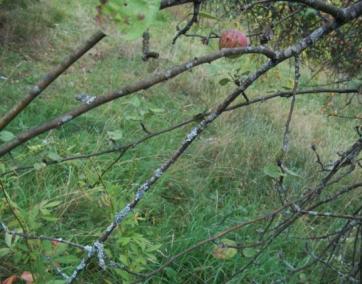 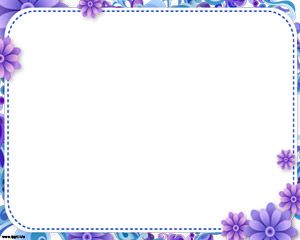 Информационно – практико - ориентированные проекты

Основные задачи:

-Создание условий для формирования нравственных ценностей и ценностей здорового образа жизни;
-Формирование установок толерантного сознания;
-Развитие самопознания и положительной оценки
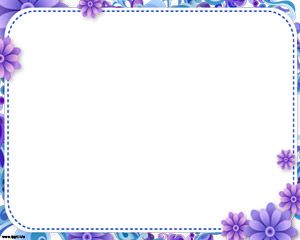 Творческие проекты

Основные задачи:
-Развитие творческого потенциала каждого участника проекта;
-Овладение различными видами творческой деятельности;
-Углубленное приобщение к искусству, народному творчеству;
-Вовлечение в дизайнерскую деятельность
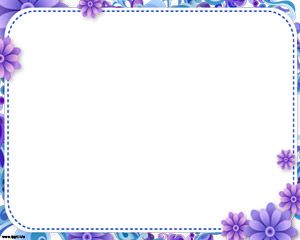 Семейные проекты
Основные задачи:

создать условия для дальнейшего развития партнёрских отношений между детским садом и семьями воспитанников;
Развитие родительской компетентности;
Смешанные проекты Основные задачи:
- Формировать предпосылки поисковой деятельности, умение определять возможные методы решения проблемы с помощью взрослых или самостоятельно
- Развивать познавательные потребности в поисках знаний. Организовывать новые формы активности.
- Расширять творческий потенциал педагогов, детей, родителей, умения определять возможные методы решения проблемы.
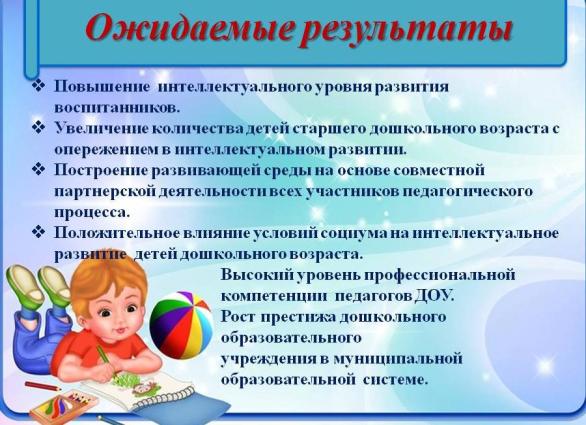 Спасибо за внимание